SPEAKING 10
CUSTOMER CORRESPONDENCE
Quiz
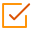 Click the Quiz button to edit this object
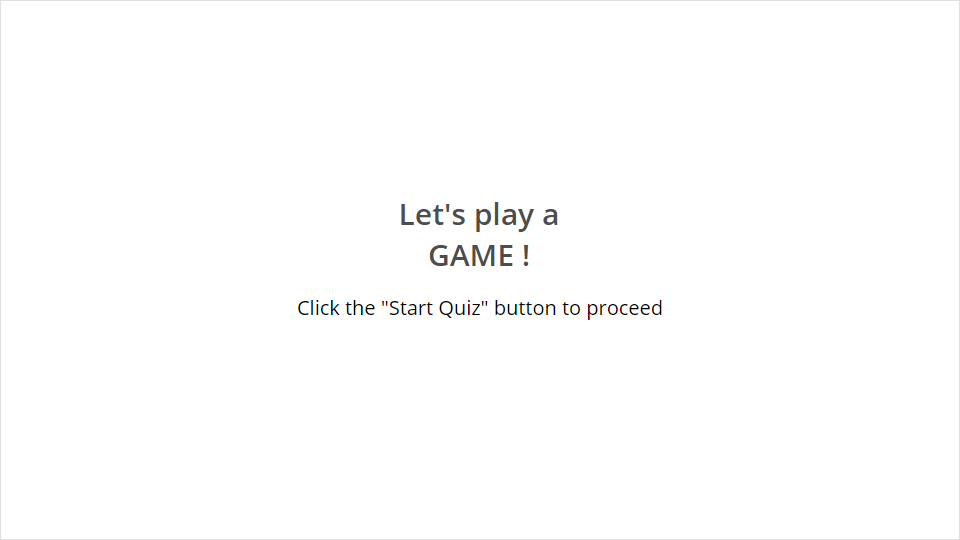 Pronunciation
Dear Bertil,
In answer to your query about UK tax liability, I’ve set out a brief outline below. 
The responsibility for the calculation of the tax due lies with the company. Tax is generally chargeable on the company’s total profits – including chargeable gains. A company must follow the special rules in calculating the tax due and submit a Company Tax Return to the Inland Revenue together with the payment of tax bill.
*This is an extract from “Employment law” – Professional English in Use – Law by Gillian D. Brown and Sally Rice
Tax 
Chargeable
NOTE ON PRONUNCIATION
TIPS & HINTS
To start your business emails, you can use:
I’m writing to inform/advise you that…
As previously discussed, we would like to inform you about….
Thank you for your email on [date] about …..
To call for the recipient’s actions, you can use:
Could you please confirm/check…..?
It would be great if you could……
To end your business emails, you can use:
We look forward to our next meeting…
I look forward to your reply/hearing from you.
Yours sincerely, / Yours faithfully (formal)
Lots of love / Cheers (casual)
SHORT QUESTIONS
Normally, how long are your business emails? (counted by sentences)
What do you usually do when you have to read long emails?
Thank you